Corso di Genetica
-Lezione 13-
Cenci
Il codice genetico:
■ Come triplette dei quattro nucleotidi specificano 20 aminoacidi, rendendo possibile la traduzione
dell’informazione da catena nucleotidica a sequenza di aminoacidi.
■ Come le mutazioni influenzano l’informazione e l’espressione genica.
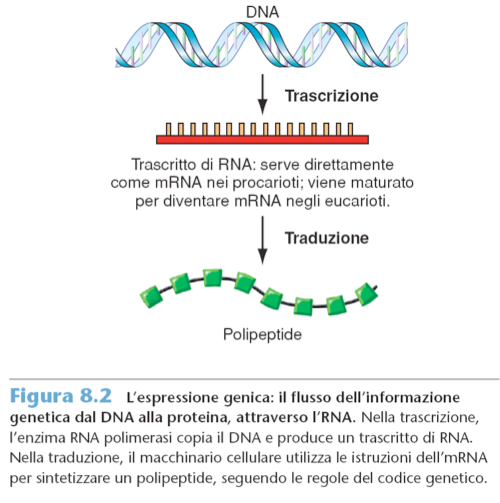 Nel codice genetico, una tripletta
di nucleotidi codifica per un aminoacido
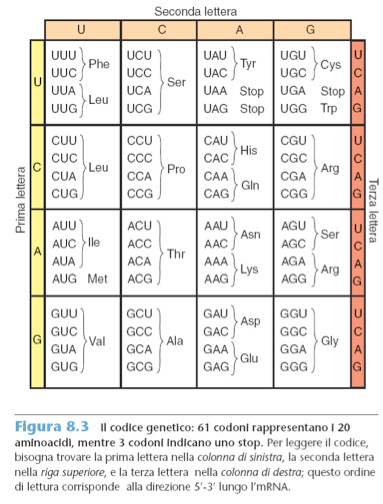 La sequenza nucleotidica di un gene è
co-lineare con la sequenza aminoacidica del polipeptide codificato
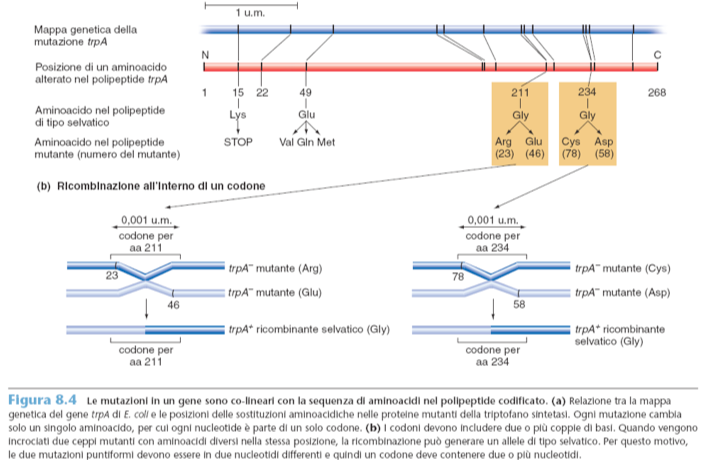 le mutazioni puntiformi modificano soltanto una singola coppia nucleotidica 

la maggior parte delle mutazioni puntiformi influenza un singolo
aminoacido in un polipeptide,
Yanofsky
ogni nucleotide in un gene 
deve influenzare l’identità di un solo aminoacido
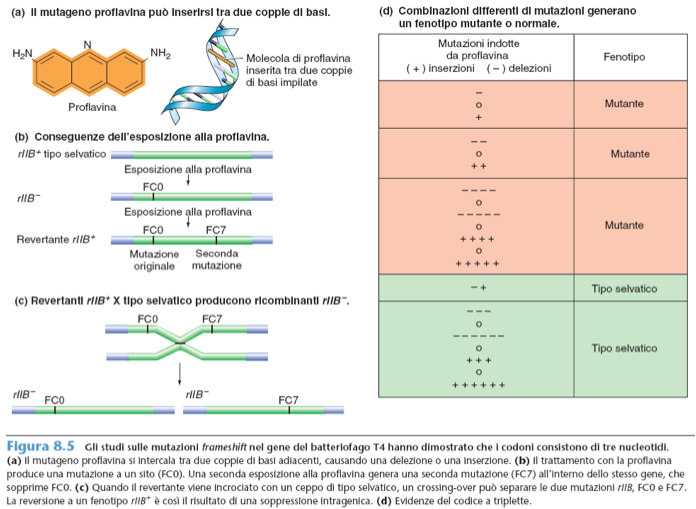 Crick e Brenner, 1955
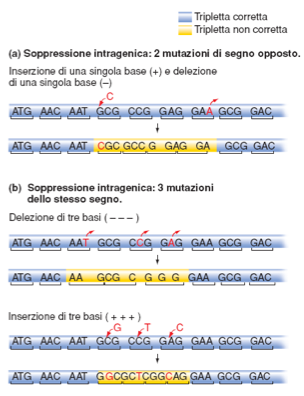 mutazioni frameshift
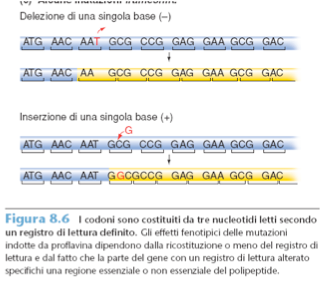 Il fatto che la soppressione intragenica funzioni più spesso di quanto dovrebbe suggerisce che, almeno per alcuni aminoacidi, il codice prevede più di un codone
La scoperta dell’RNA messaggero
sistemi
per la traduzione in vitro

sintesi di mRNA artificiali che contenevano solo pochissimi codoni di composizione
nota.
L’uso di mRNA sintetici e della traduzione in vitro per scoprire quali aminoacidi corrispondono ai codoni
Nel 1961, Marshall Nirenberg e Heinrich Matthaei mRNA sintetico poli-U (5′. . . UUUUUUUUUUUU. . . 3′)

Har Gobind Khorana
sintetizzò degli mRNA costituiti da dinucleotidi ripetuti,
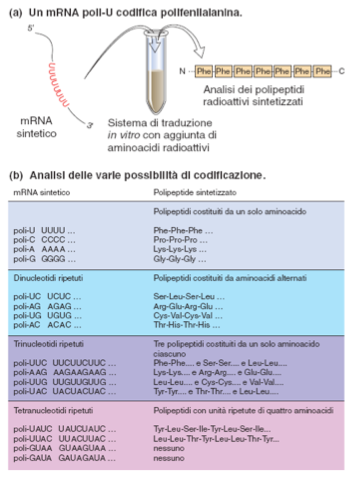 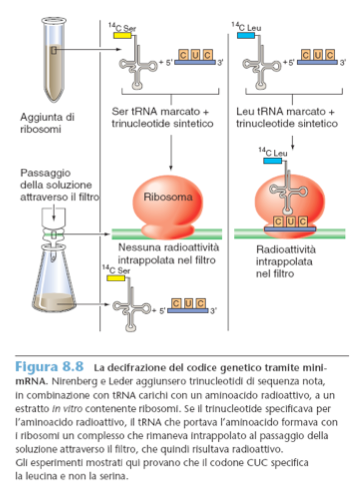 Nel 1965, Nirenberg e Philip Leder usarono corti mRNA sintetici, lunghi soltanto tre nucleotidi
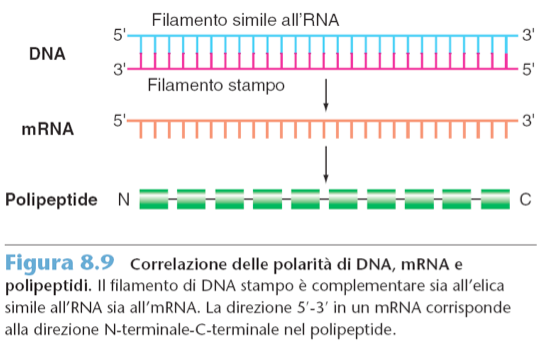 Una successione di codoni non sovrapposti costituisce la cornice di lettura
Un codone è composto da più di un nucleotide

Ciascun nucleotide fa parte di un solo codone

Un codone è composto da tre nucleotidi, e il punto
di inizio di ciascun gene stabilisce il registro di lettura

La maggior parte degli aminoacidi sono specificati
da più di un codone

La maggior parte degli aminoacidi sono specificati
da più di un codone
Usare la genetica per verificare il codice
La decifrazione del codice: le manipolazioni biochimiche hanno rivelato a quali aminoacidi corrispondono i diversi codoni
La scoperta dell’RNA messaggero, la molecola per il trasporto dell’informazione genetica

La direzione 5′-3′ nell’mRNA corrisponde alla direzione N-terminale-C-terminale di un polipeptide

I codoni non senso determinano la terminazione
di una catena polipeptidica
Il codice genetico: sommario
Il codice consiste di codoni di triplette, ognuno dei quali specifica un aminoacido
I codoni sono non sovrapposti
Il codice è degenerato, cioè, in molti casi lo stesso aminoacido è specificato da più di un codone
Il codice include tre codoni di stop, o non senso: UAA,
UAG e UGA.
Prevede l’esistenza di un registro di lettura
ogni codone viene interpretato in maniera sequenziale in un aminoacido
Ci sono tre modi in cui le mutazioni possono modificare il messaggio codificato in una sequenza di nucleotidi
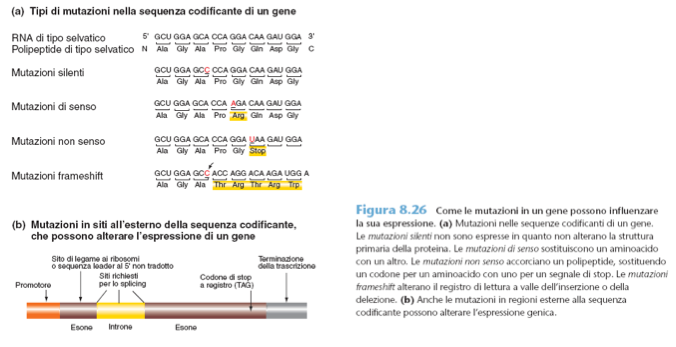 Le mutazioni nella sequenza codificante di
un gene possono alterare il prodotto genico
Le mutazioni silenti: non alterano la codificazione
degli aminoacidi
Le mutazioni di senso sostituiscono un aminoacido
con un altro
Le mutazioni non senso:  cambiano un codone che specifica
un aminoacido in codone di stop
Le mutazioni frameshift: derivano dall’inserzione
o dalla delezione di nucleotidi all’interno della sequenza codificante
Il codice genetico è quasi, ma non del tutto, universale
Nei protozoi ciliati, i codoni UAA e UGA, che nella maggior parte degli organismi sono codoni non senso, specificano l’aminoacido glutamina; in altri ciliati, UGA, che rappresenta il terzo codone di stop in molti organismi, specifica la cisteina.
Nei mitocondri di lievito, CUA specifica la treonina invece della leucina
Come le mutazioni influenzano
l’espressione genica
Le mutazioni che alterano le coppie nucleotidiche del DNA possono modificare uno qualsiasi dei passaggi, o dei prodotti, dell’espressione genica.
Anche se situate all’esterno della sequenza
codificante di un gene le mutazioni possono
alterare l’espressione genica
Mutazioni nei geni che codificano le
molecole necessarie all’espressione possono
influenzare la trascrizione, lo splicing
dell’mRNA oppure la traduzione
Mutazioni in geni che codificano proteine o RNA coinvolti nell’espressione genica sono generalmente letali

Mutazioni in geni dei tRNA possono sopprimere
mutazioni in geni che codificano proteine
Mutazione Neomorfe
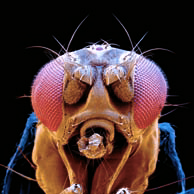 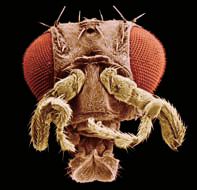 Generano un fenotipo nuovo. Alcune mutazioni neomorfe causano la produzione di proteine con una funzione nuova, mentre altre inducono i geni a esprimere la normale proteina in tempi e luoghi inappropriati (Espressione Ectopica)